MOTORES DE COMBUSTIÓN INTERNA
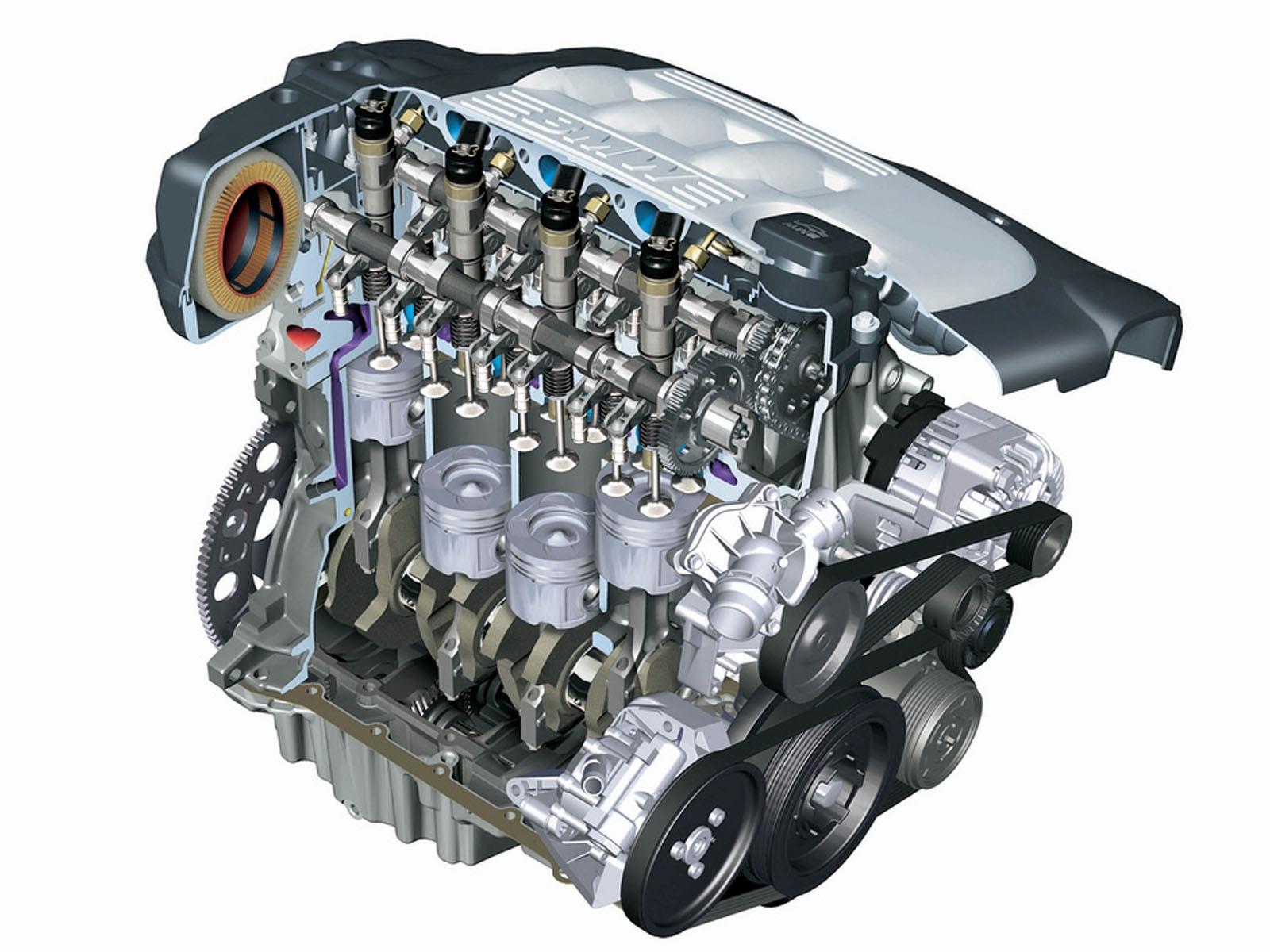 Docente: José Runiahue Serón
Especialidad:  Mecánica Automotriz
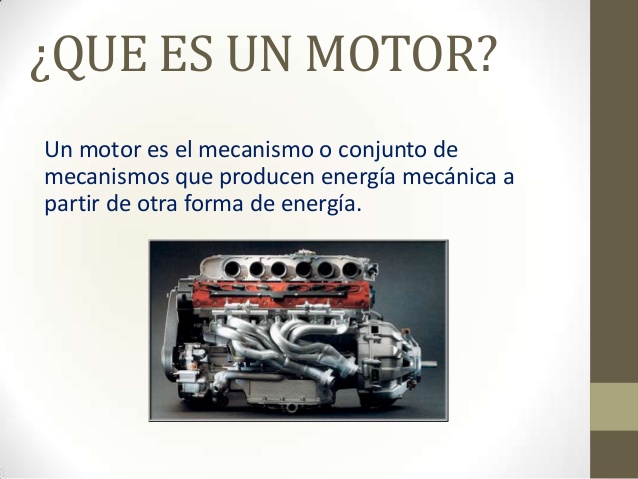 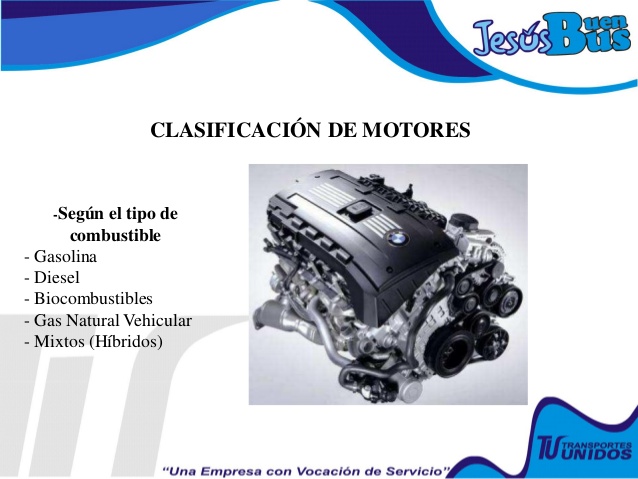 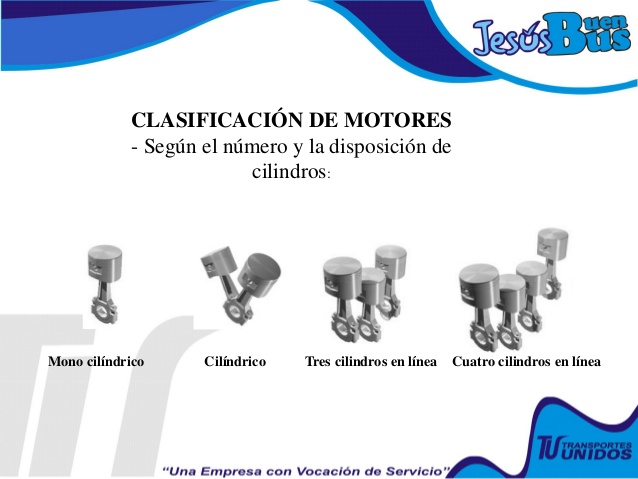 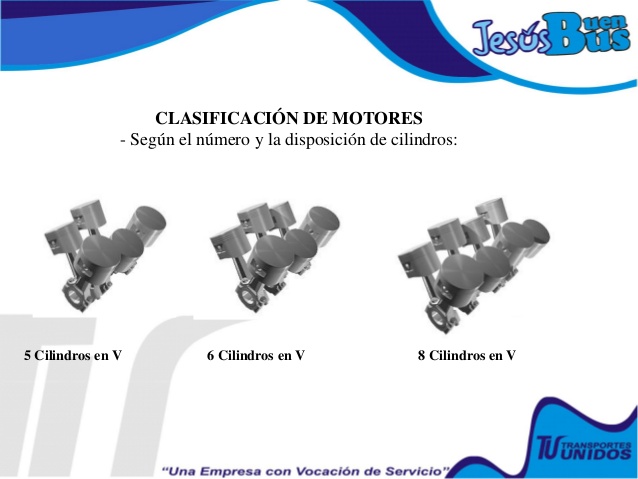 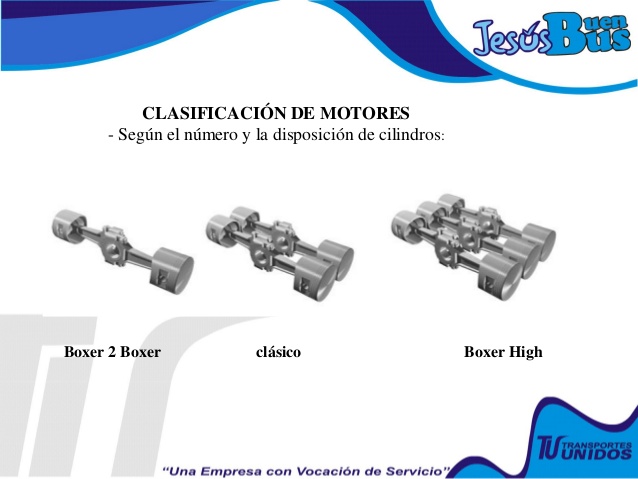 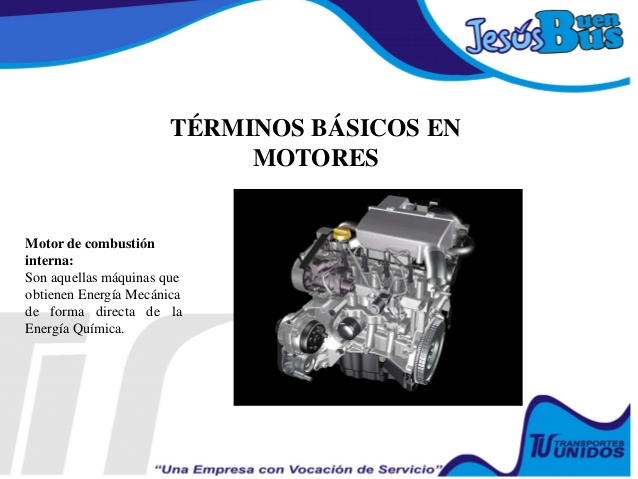 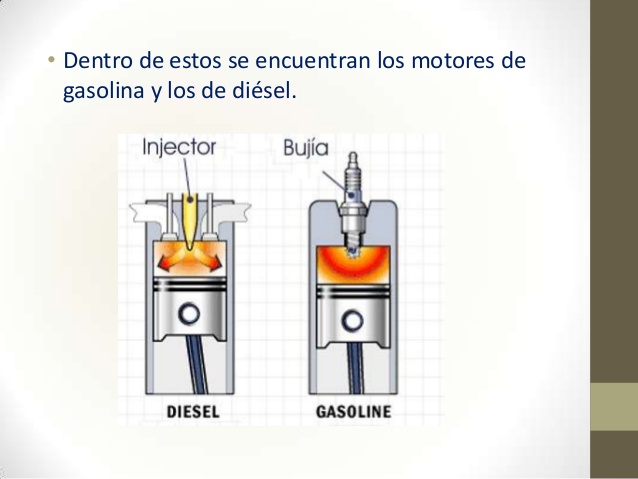 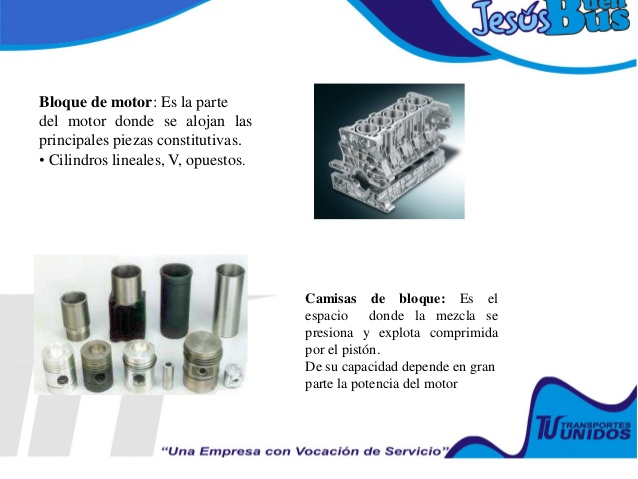 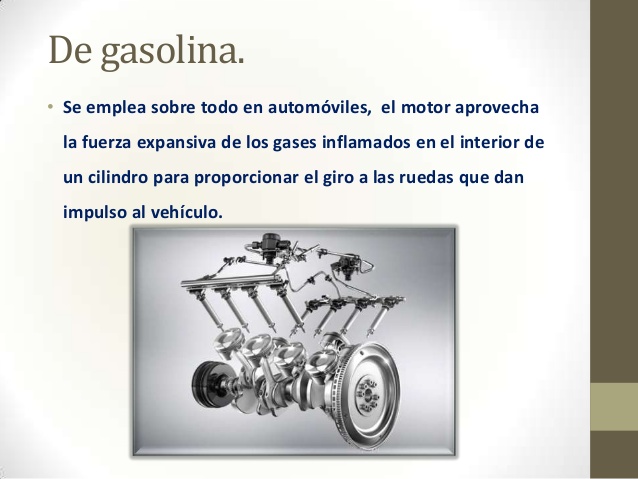 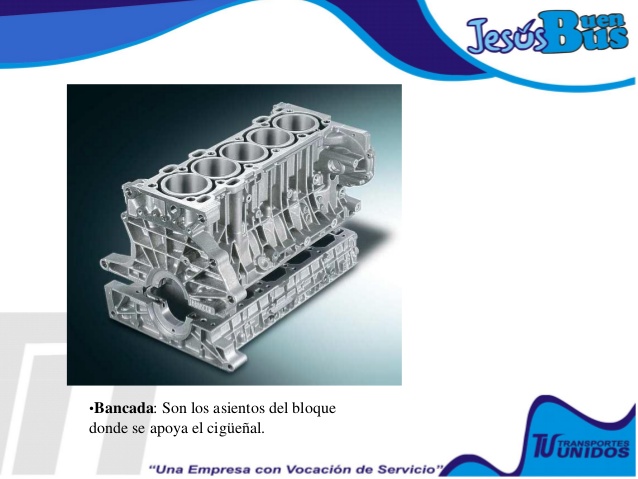 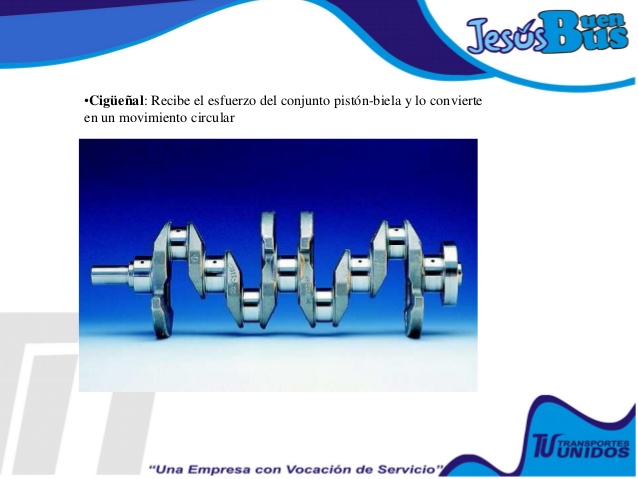 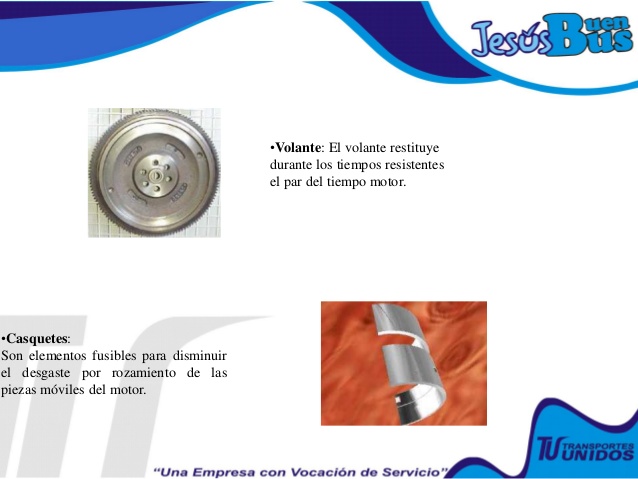 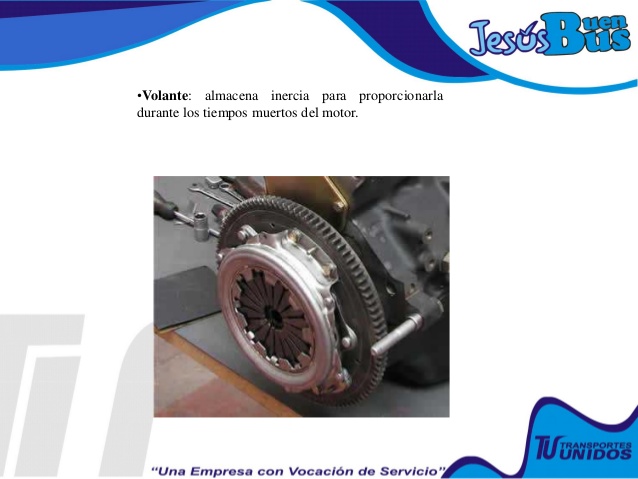 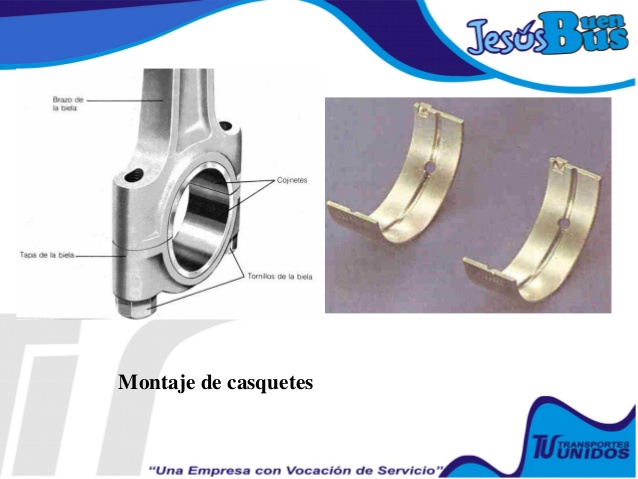 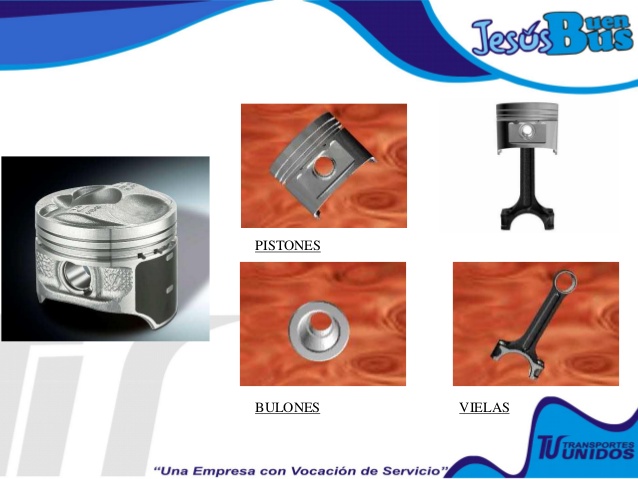 BULÓN                                       BIELAS
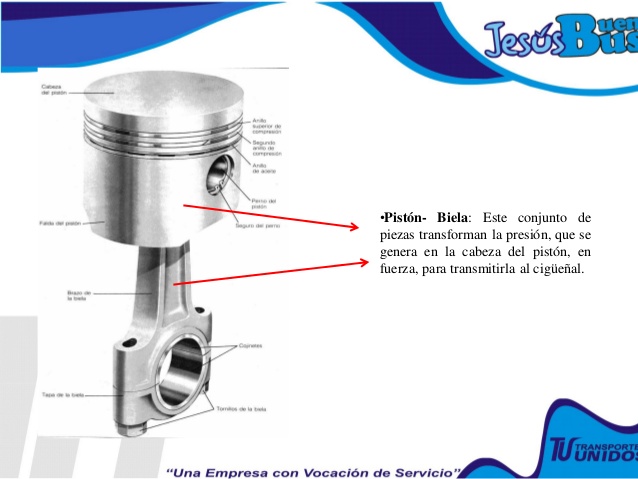 PISTÓN-BIELA
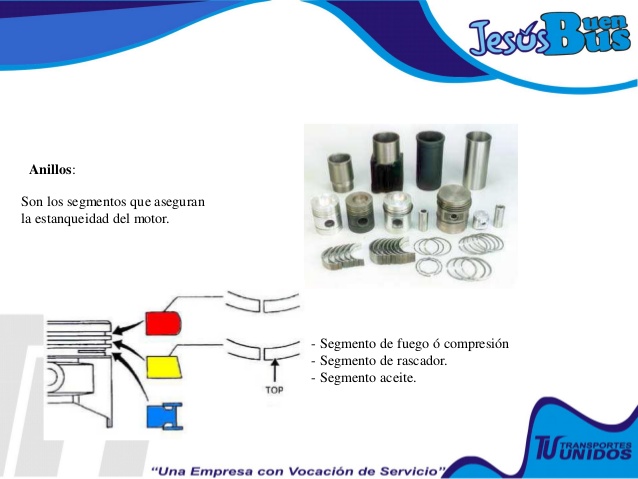 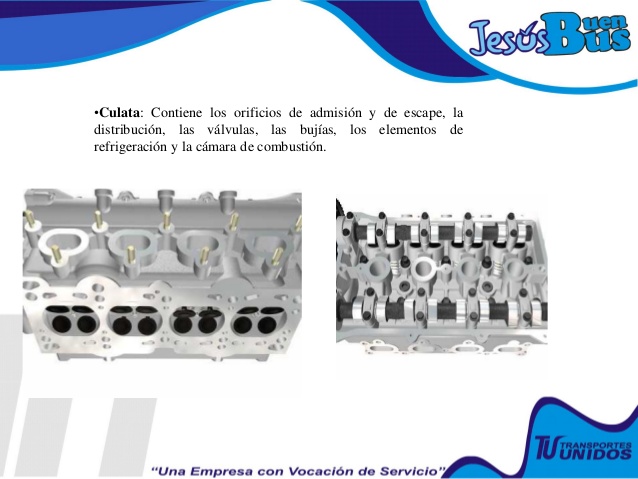